IEC 61508 Techniques
SCSD Lecture 25 Mar 2024
Overview
IEC 61508-7 is an overview of techniques and measures.
This covers all aspects of safety related systems.
Appendix C discusses software.
Unfortunately, the last revision date on the standard is 2002 so many of the techniques are out of date.
Here we focus on coding standards.
Requirements and Design
Annex C focusses on maintaining control over requirements and ensuring requirements are validated.
Most of the design techniques date from the 20th century.
The list includes a list of “formal methods” all of which have been substantially revised or superseded.
Coding Standards
Modular Approach
Understandability
Verifiability
Static Verification
Language Subsets
Godd Programming Practice
Reuse
The standard considers how reuse can be promoted and considers:
Use of trusted/verified components:
Proven in-use – here this is the practice e of reusing components that have extensive evidence from use in another system – this is not generally acceptable because use in a new context may reveal new faults.
Considering V&V evidence, the following must be considered:
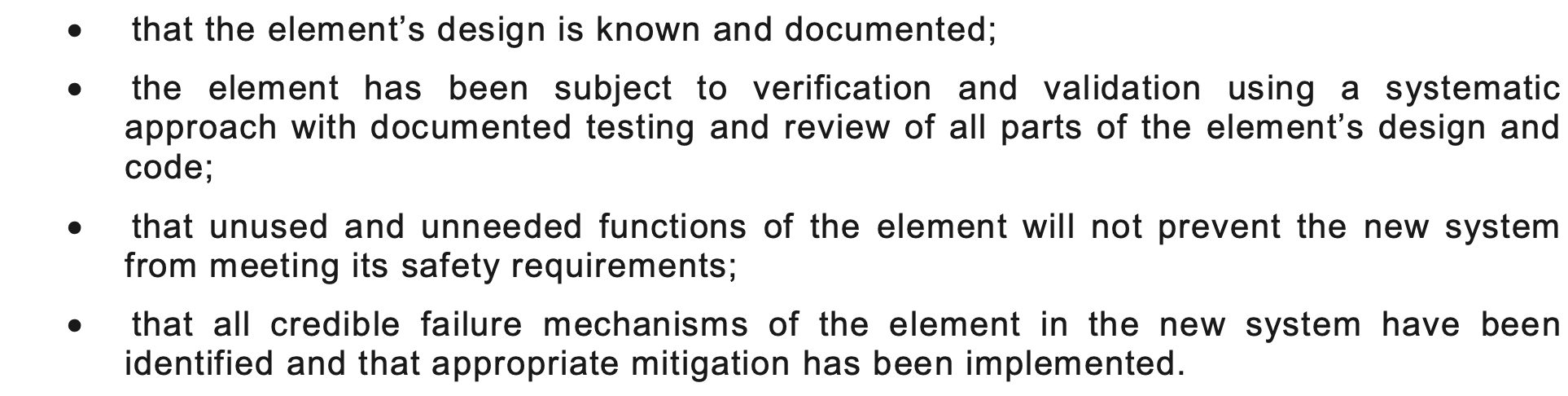 Traceability - forward
Forward traceability is broadly concerned with checking that a requirement is adequately addressed in later lifecycle stages. Forward traceability is valuable at several points in the safety lifecycle: 
from the system safety requirements to the software safety requirements; 
from the Software Safety Requirements Specification, to the software architecture; 
from the Software Safety Requirements Specification, to the software design; 
from the Software Design Specification, to the module and integration test specifications; 
from the system and software design requirements for hardware/software integration, to the hardware/software integration test specifications; 
from the Software Safety Requirements Specification, to the software safety validation plan; 
from the Software Safety Requirements Specification, to the software modification plan (including reverification and revalidation); 
from the Software Design Specification, to the software verification (including data verification) plan; 
from the requirements of IEC 61508-3 Clause 8, to the plan for software functional safety assessment.
Traceability - backward
Backward traceability is broadly concerned with checking that every implementation (interpreted in a broad context, and not confined to code implementation) decision is clearly justified by some requirement. If this justification is absent, then the implementation contains something unnecessary that will add to the complexity but not necessarily address any genuine requirement of the safety-related system. Backward traceability is valuable at several points in the safety lifecycle: 
from the safety requirements, to the perceived safety needs; 
from the software architecture, to the Software Safety Requirements Specification; 
from the software detailed design to the software architecture; 
from the software code to the software detailed design; 
from the software safety validation plan, to the Software Safety Requirements Specification; 
from the software modification plan, to the Software Safety Requirements Specification; 
from the software verification (including data verification) plan, to the Software Design Specification.
Architecture
Considers a wide range of architecture that facilitate the control of some features:
Fault detection and diagnosis 
Error detecting and correcting codes 
Failure assertion programming 
Diverse monitor 
Software diversity (diverse programming) 
Backward recovery
Re-try fault recovery mechanisms 
Graceful degradation 
Artificial intelligence fault correction 
Dynamic reconfiguration 
Safety and Performance in real time: Time-Triggered Architecture 
UML
Verification and Testing
This is covered in section C.5 of the standard and covers many techniques falling into these broad categories:
Blackbox testing: Probabilistic and systematic
Whitebox testing: Various flow analysis and coverage criteria
Error seeding to evaluate test sets
Formal proof and proof checking
Metrics, inspections, reviews
Simulation
Stress testing
Performance testing
Model-based testing
Regression testing
Summary
This has been an overview of the range of techniques considered in IEC 61508-7
The standard is somewhat old now.
The sections on coding, reuse, architecture and V&V are still quite relevant.
The aim of the lecture is to illustrate the range of possible techniques that can be used in a compliant approach
This section of the standard is in need of significant updating.